PROCESOS GESTIÓN HUMANA
contratos.pei@unilibre.edu.co
seguridad.social.pei@unilibre.edu.co
nomina.pei@unilibre.edu.co y auxiliarnomina.pei@unilibre.edu.co
PROCESOS GESTIÓN HUMANA
seguridad.social.pei@unilibre.edu.co
secretaria.personal.pei@unilibre.edu.co
ESTRUCTURA ORGANIZACIONAL
ESTRUCTURA ORGANIZACIONAL
Doctor Miguel González Rodríguez -
Delegado Personal del Presidente
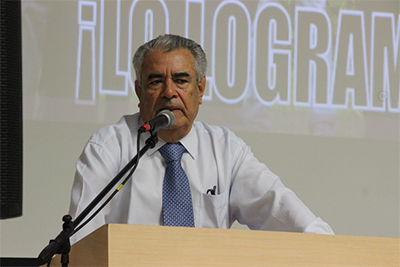 ESTRUCTURA ORGANIZACIONAL
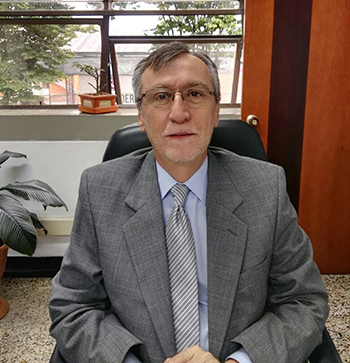 Doctor Fernando Uribe de los Ríos
Rector Seccional
ESTRUCTURA ORGANIZACIONAL
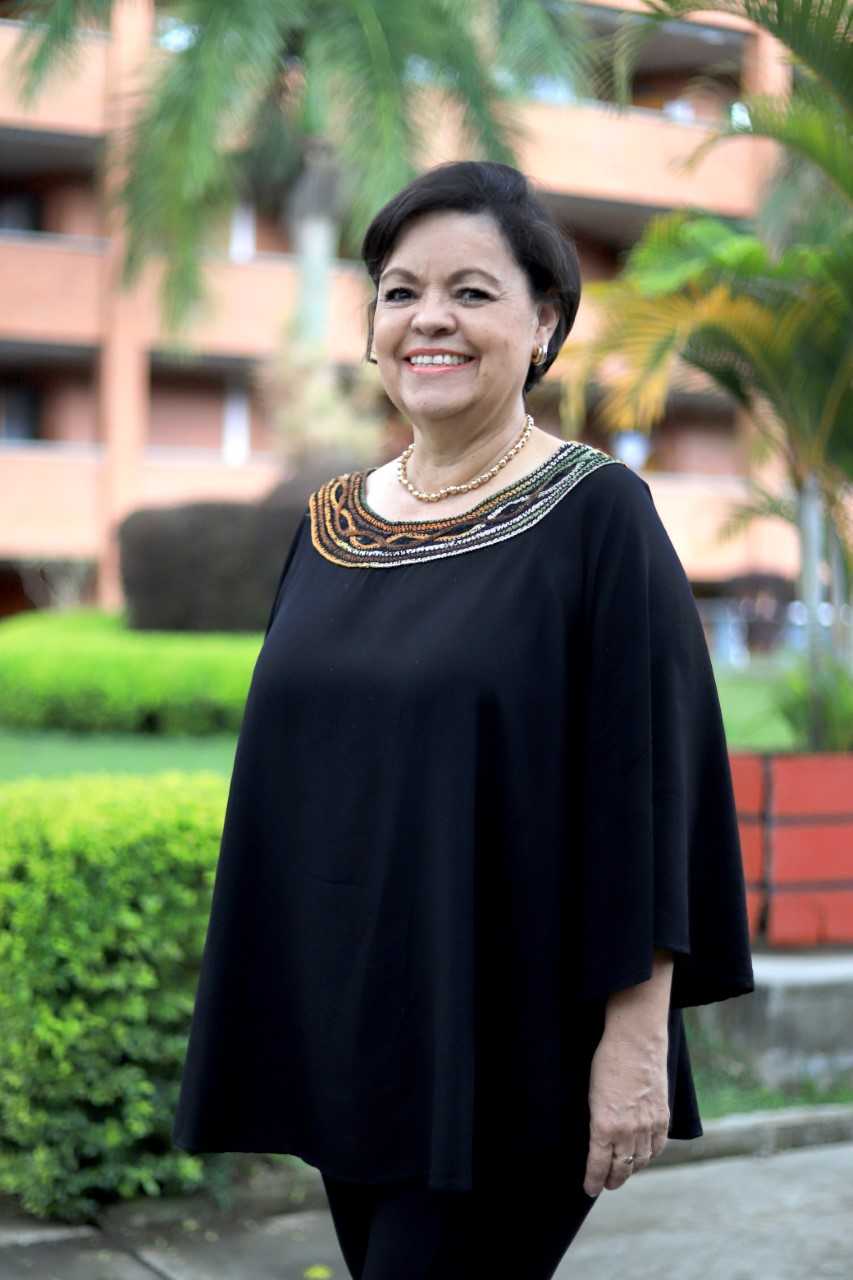 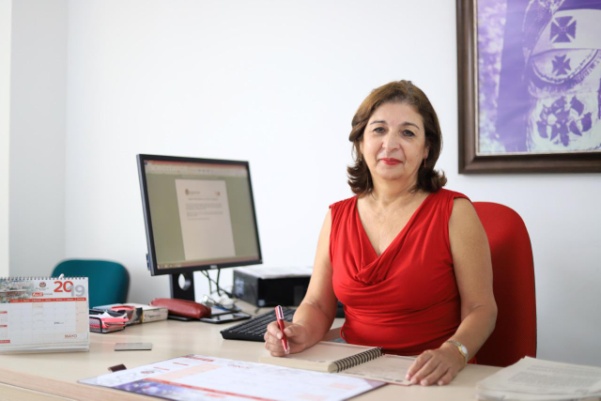 Doctora Carmen Helena Aragón
Secretaria Seccional
Doctora Beatriz Elena León de la Pava
Síndica Gerente
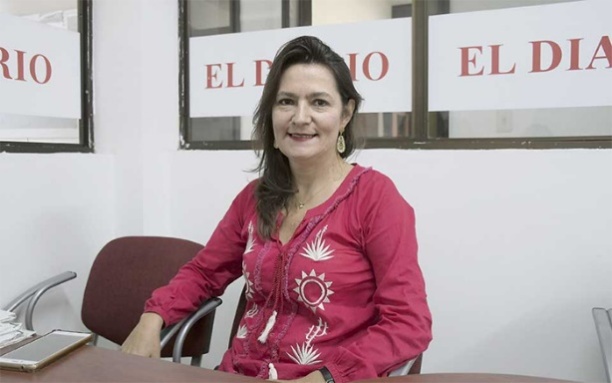 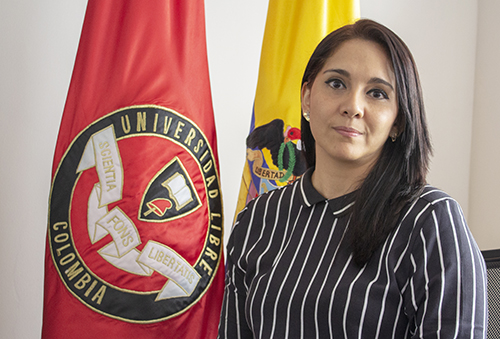 Doctora Ruby Lucía Aguirre Torres
Censora Seccional
Doctora Adriana Vallejo de la Pava
Directora de Planeación Seccional
ESTRUCTURA ORGANIZACIONAL
ESTRUCTURA ORGANIZACIONAL
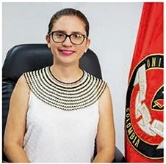 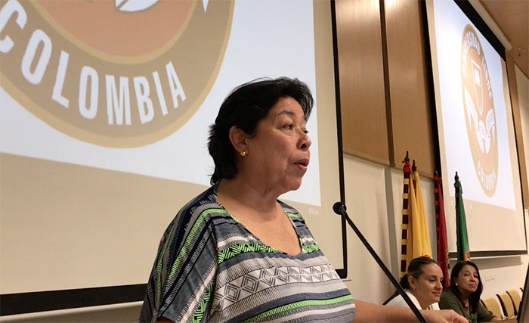 Doctora María Teresa Rodríguez Lugo
Decano Facultad de Ciencias de la Salud
Doctora Luisa Fernanda Hurtado Castrillón
Decano Facultad de Derecho
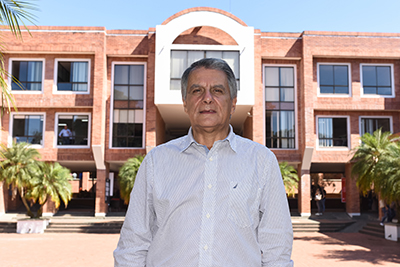 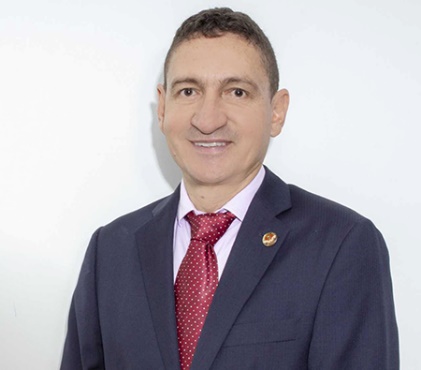 Doctor Luis Hernando López Peñarete
Decano Facultad de CEAC
Ingeniero Jorge Enrique Ramírez Rincón
Decano Facultad de Ingeniería
ESTATUTOS
Acuerdo No. 01 de 1994
La SALA GENERAL DE LA CORPORACIÓN UNIVERSIDAD LIBRE, en ejercicio de las facultades que le confieren el literal c) del artículo 28 y el artículo 97 de los Estatutos vigentes - Acuerdo 01 de 1986- adopta el estatuto orgánico contenido en el presente acuerdo.
http://www.unilibre.edu.co/images/pdf/sala_estatutos.pdf
SEDES Y EDIFICIOS DE LA UNIVERSIDAD
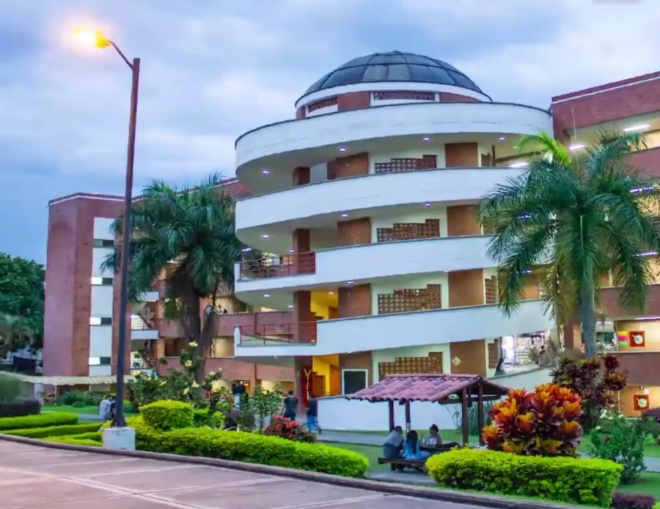 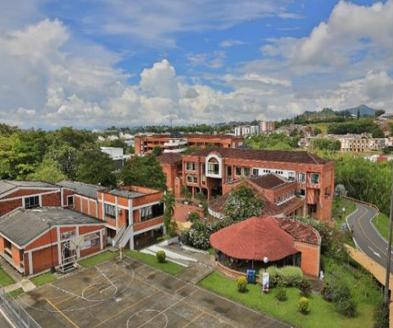 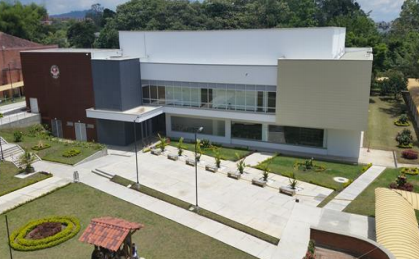 Sede Belmonte Biblioteca
Sede Belmonte Bloque C
Sede Belmonte Bloques A y B
SEDES Y EDIFICIOS DE LA UNIVERSIDAD
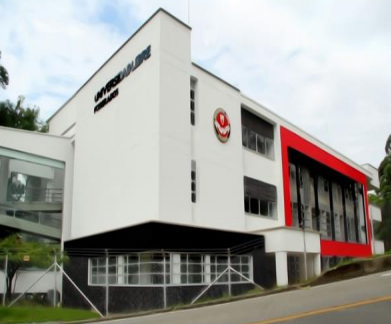 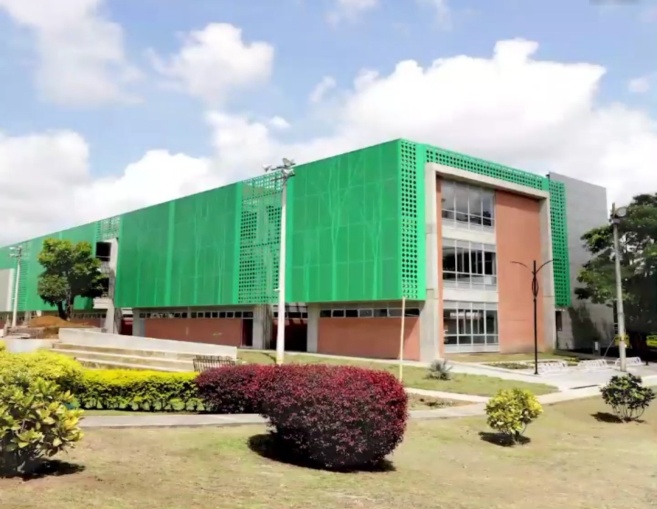 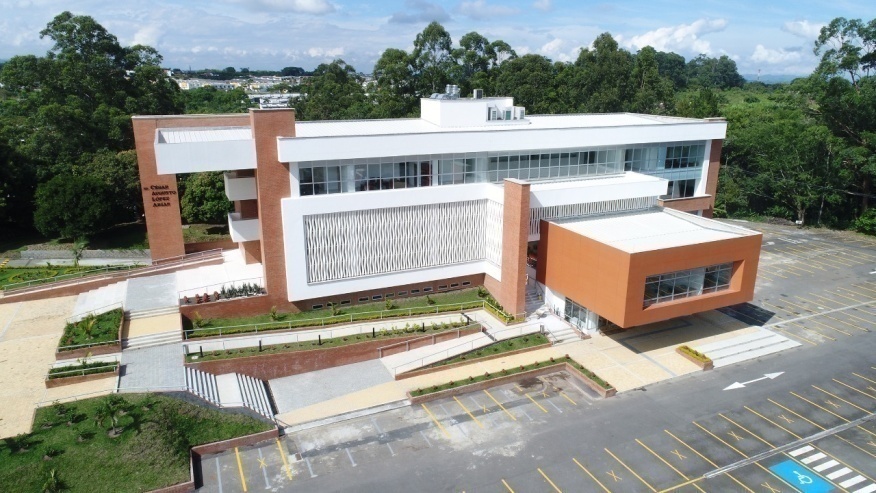 Sede Belmonte Edificio 
César Augusto López Arias
Sede Belmonte Bloque 
Posgrados
Sede Belmonte Edificio 
Laboratorios
SEDES Y EDIFICIOS DE LA UNIVERSIDAD
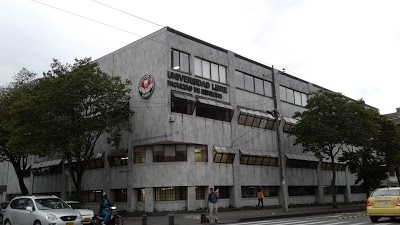 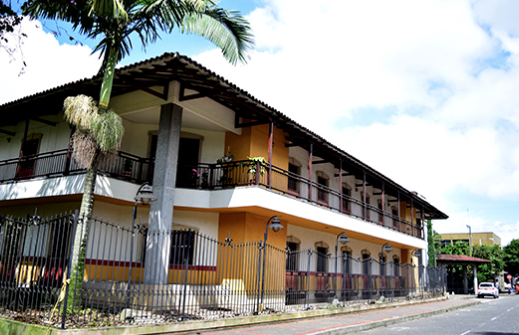 Sede Centro – Facultad de Derecho
Consultorio Jurídico y Centros de Conciliación
Consultorio Empresarial y Unidad de Emprendimiento
Bolsa de Empleo y Oficina de Egresados
DERECHOS, OBLIGACIONES Y PROHIBICIONES
CÓDIGO SUSTANTIVO DEL TRABAJO
Artículo 10 y s.s. Derechos mínimos 
Artículo 58: Obligaciones especiales del trabajador.
Artículo 60: Prohibiciones a los trabajadores.

ACUERDO 06 DEL 26 DE JULIO 2017 «Por el cual se expide el Reglamento Docente para los profesores de pregrado de la Universidad Libre».
Artículo 34: De los Derechos
Artículos 35 y 36: Obligaciones especiales y generales del personal docente.
Artículo 37: Prohibiciones.
ESCALAFÓN
El escalafón es la clasificación por categorías a la que acceden los Profesores de Planta de pregrado, de acuerdo con los méritos y temporalidad alcanzada dentro del sistema de carrera docente.
ESCALAFÓN
EVALUACIÓN DE LOS PROFESORES DE PLANTA
Evaluación de desempeño: La evaluación del desempeño docente hace parte del proceso de evaluación institucional y se entiende como un sistema de valoración en pro del mejoramiento continuo, referido a la calidad del trabajo del profesor y los productos de su labor. (Artículo 38 y s.s. del Acuerdo 06 de 2017)
PROCESO DISCIPLINARIO
Procedimiento para imponer sanciones y terminar unilateralmente el contrato por una justa causa: 

Clausula 22 Convención Colectiva Asproul.
PLAN DE ESTÍMULOS
OBJETIVO GENERAL: Fomentar acciones basadas en estímulos e incentivos que favorezcan el desarrollo de la creatividad, la identidad, la participación, el compañerismo, la eficacia y la efectividad en el desempeño laboral de los colaboradores de la Universidad Libre Seccional Pereira.
ESCALA SALARIAL
CONVENCIÓN COLECTIVA VIGENTE
Convención Colectiva de Trabajo vigente, celebrada entre la Universidad Libre y la Asociación de Profesores de la Universidad Libre ASPROL 2020-2021.